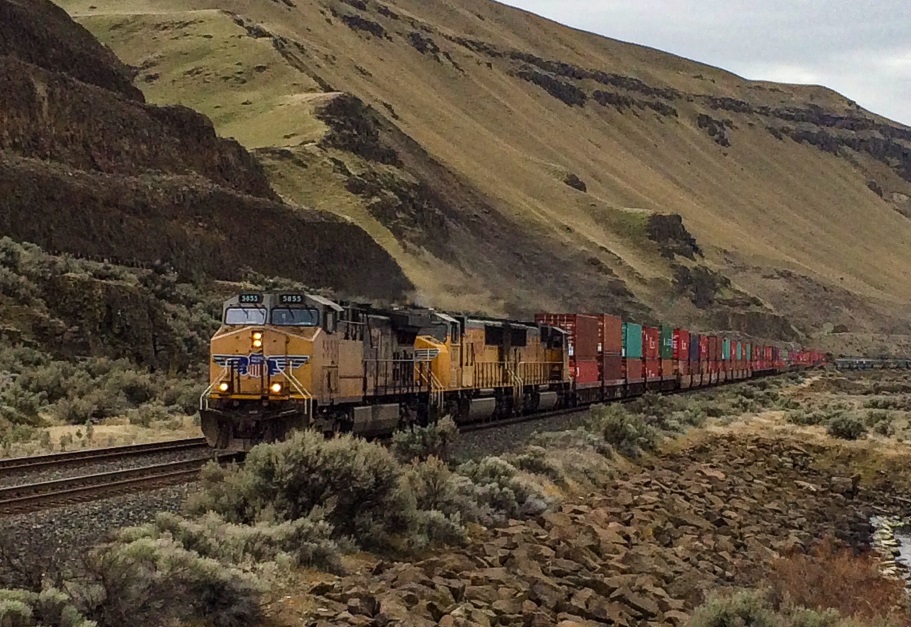 Connect Oregon
Program Overview
Presented by: John Boren – Freight Program Manager
January 3, 2024
[Speaker Notes: Title slide option 1
These photos are just examples. Please replace photos with your own.]
Program Overview
Prior to current cycle
Connect Oregon is an initiative established by the 2005 state legislature to invest in non-highway modes of transportation.

7 competitive cycles between 2005-22
Over $463 million awarded
221 projects awarded

Most recent cycle ran from 2021-22
$46 million in funds awarded - $130 million requested
Program unique to Oregon – no federal Funding
2
[Speaker Notes: These photos are just examples. Please replace photos with your own.]
Connect Oregon 8 Status
Oregon Transportation Commission selected projects in May 2022

21 projects selected
14 projects on schedule
4 complete, closed out/pending close out
2 expected complete before end of year
1 canceled
Most projects to be completed by Summer 2025
3
[Speaker Notes: 1 canceled – Teevin Bros. out of Rainier because it no longer made business sense for them to continue – canceled projects funds get reallocated next competitive cycle]
Next Cycle Key Facts
Transportation projects eligible for funding
Rail, marine or aviation capital improvements
Projects chosen must show economic benefits to state; lower transportation costs
~$46 million available for funding
Applications will be due late February 2024
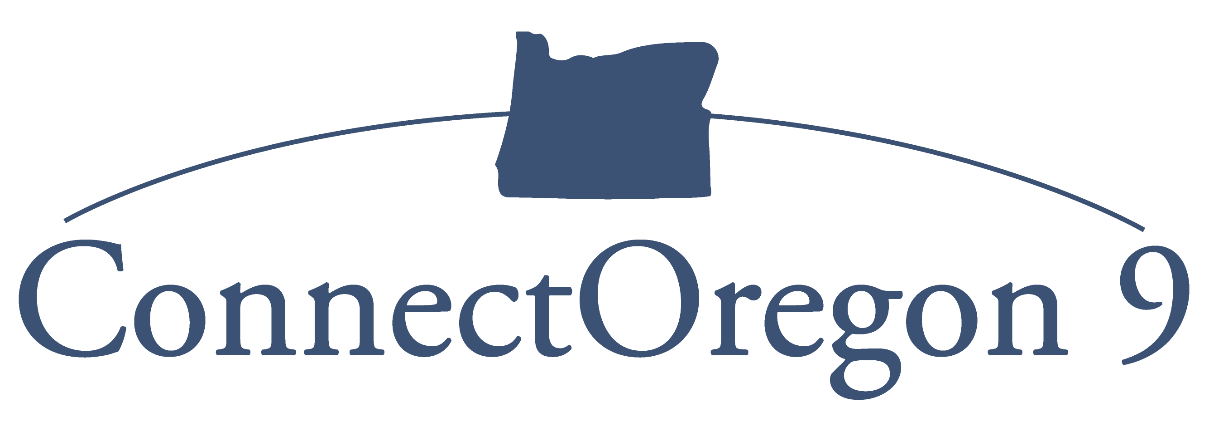 4
Review process
OTC anticipated to select projects in September 2024
Received, eligibility determined
Modal Staff Review
Modal Committees
RSTs
ACTs
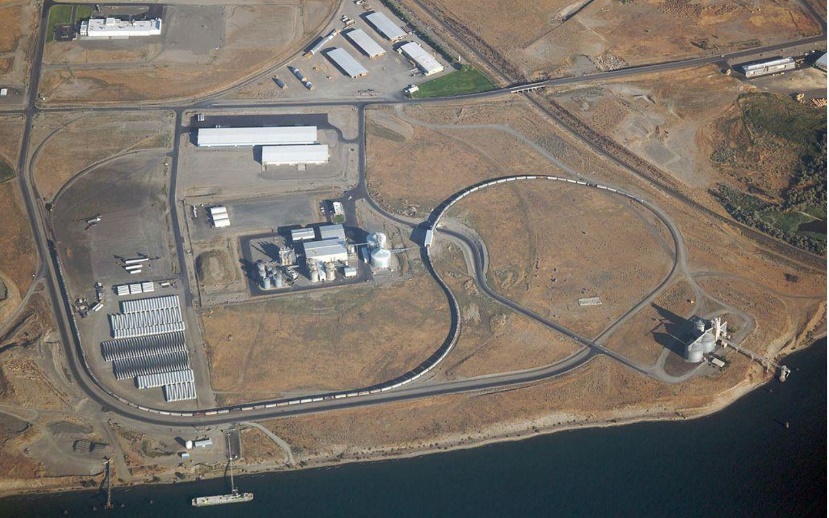 Final Review Committee
Oregon Transportation Commission
5
Small process changes this round
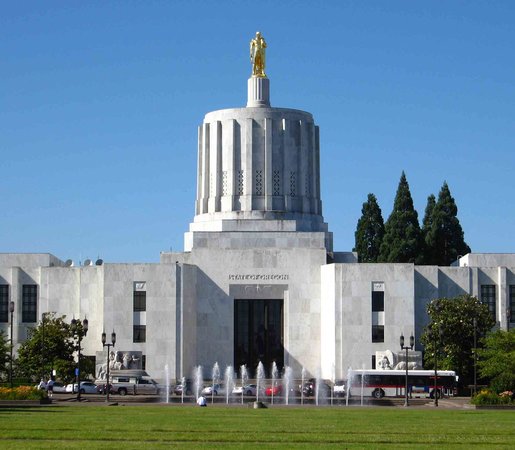 Summary
Final Review Committee Streamline
Project Size Discussion
Applicant req clarification
ACT/Modal Committee Consistency
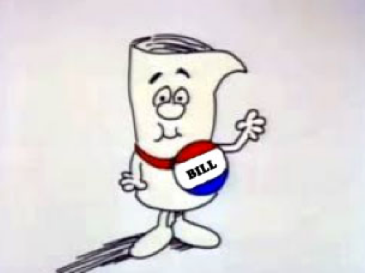 6
[Speaker Notes: These photos are just examples. Please replace photos with your own.]